Ciência e Bíblia
Aula 3 – Os Dias da Criação
Iniciaremos às 20h00, aproveite a música
Ciência e Bíblia
Aula 3 – os Dias da Criação
Revisão:Convergência Ciência e Bíblia
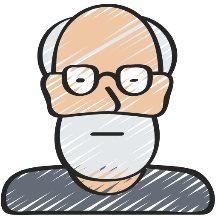 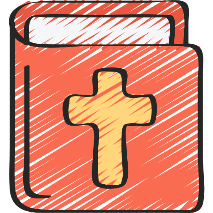 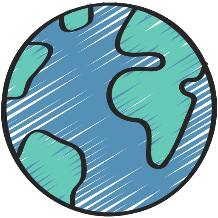 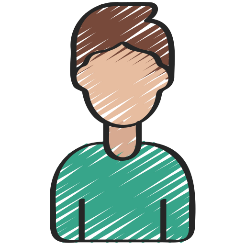 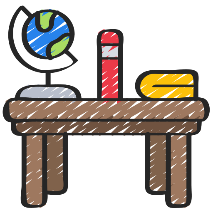 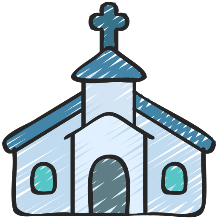 Revisão - Absolutos
Deus é o Criador
Deus é intencional
Deus é pessoal
Deus é o autor da Bíblia
Revisão – Posições Criacionistas
Design Inteligente
Terra Jovem
Terra Antiga
Evolução Teísta
Evolução Naturalista
Como Deus atua?
Intervenções milagrosas
Processos naturais
Textos sobre a Criação
Não apenas o texto de Gênesis 1 e 2
Gênesis 1 e 2
Jó 38 e 39
Salmo 104
Provérbios 8:22-31
João 1:1-5
Colossenses 1:15-17
Hebreus 11:3
Jó 38-39
Então o Senhor respondeu a Jó do meio da tempestade. Disse ele:
"Quem é esse que obscurece o meu conselho com palavras sem conhecimento?
Prepare-se como simples homem; vou fazer-lhe perguntas, e você me responderá.
"Onde você estava quando lancei os alicerces da terra? Responda-me, se é que você sabe tanto. Quem marcou os limites das suas dimensões? Vai ver que você sabe! E quem estendeu sobre ela a linha de medir?
E as suas bases, sobre o que foram postas? E quem colocou sua pedra de esquina, enquanto as estrelas matutinas juntas cantavam e todos os anjos se regozijavam?
"Quem represou o mar pondo-lhe portas, quando ele irrompeu do ventre materno, quando o vesti de nuvens e em densas trevas o envolvi, quando fixei os seus limites e lhe coloquei portas e barreiras, quando eu lhe disse: Até aqui você pode vir, além deste ponto não, aqui faço parar suas ondas orgulhosas?
Salmo 104
(...)
Envolto de luz como numa veste, ele estende os céus como uma tenda, e põe sobre as águas dos céus as vigas dos seus aposentos. Faz das nuvens a sua carruagem e cavalga nas asas do vento.
Faz dos ventos seus mensageiros e dos clarões reluzentes seus servos.
Ele firmou a terra sobre os seus fundamentos para que jamais se abale; com as torrentes do abismo a cobriste, como se fossem uma veste; as águas subiram acima dos montes.
(...)
Diante das tuas ameaças as águas fugiram, puseram-se em fuga ao som do teu trovão; subiram pelos montes e escorreram pelos vales, para os lugares que tu lhes designaste.
Estabeleceste um limite que não podem ultrapassar; jamais tornarão a cobrir a terra.
(...)
Ele fez a lua para marcar estações; o sol sabe quando deve se pôr.
Trazes trevas, e cai a noite, quando os animais da floresta vagueiam.
Provérbios 8:22-31
"O Senhor me criou como o princípio de seu caminho, antes das suas obras mais antigas;
fui formada desde a eternidade, desde o princípio, antes de existir a terra.
Nasci quando ainda não havia abismos, quando não existiam fontes de águas;
antes de serem estabelecidos os montes e de existirem colinas eu nasci.
Ele ainda não havia feito a terra, nem os campos, nem o pó com o qual formou o mundo.
Quando ele estabeleceu os céus, lá estava eu, quando traçou o horizonte sobre a superfície do abismo,
quando colocou as nuvens em cima e estabeleceu as fontes do abismo,
quando determinou as fronteiras do mar para que as águas não violassem a sua ordem, quando marcou os limites dos alicerces da terra,
eu estava ao seu lado, e era o seu arquiteto; dia a dia eu era o seu prazer e me alegrava continuamente com a sua presença.
Eu me alegrava com o mundo que ele criou, e a humanidade me dava alegria.
João 1:1-5
No princípio era aquele que é a Palavra. Ele estava com Deus, e era Deus.
Ela estava com Deus no princípio.
Todas as coisas foram feitas por intermédio dele; sem ele, nada do que existe teria sido feito.
Nele estava a vida, e esta era a luz dos homens.
A luz brilha nas trevas, e as trevas não a derrotaram.
Colossenses 1:15-17
Ele é a imagem do Deus invisível, o primogênito de toda a criação,
pois nele foram criadas todas as coisas nos céus e na terra, as visíveis e as invisíveis, sejam tronos ou soberanias, poderes ou autoridades; todas as coisas foram criadas por ele e para ele.
Ele é antes de todas as coisas, e nele tudo subsiste.
Hebreus 11:3
Pela fé entendemos que o universo foi formado pela palavra de Deus, de modo que o que se vê não foi feito do que é visível.
O livro de Gênesis
Moisés é tido com o autor do Pentateuco, porém existem algumas questões
Existem trechos que falam sobre o que aconteceu depois de sua morte (Dt 34)(Josué os escreveu?)
Embora esteja claro, em vários textos, que foi Moisés quem escrever Êxodo (Ex 17:14) e os outros livros, não existe evidências de que ele escreveu Genesis.
Por outro lado, o livro é rico em descrever o Egito, fala muito pouco sobre a Palestina, de forma que é pouco provável que tenha sido escrito depois do Êxodo.
Existe uma razoável diferença de estilos literários nos diversos livros, e mesmo dentro de um mesmo livro, como veremos em Genesis.
“Histórias” - tôledôt (תּוֹלֵדוֹת)
Gn 2:4 - Esta é a história das origens dos céus e da terra, no tempo em que foram criados: Quando o Senhor Deus fez a terra e os céus (...) 
Gn 5:1 - Este é o registro da descendência de Adão: Quando Deus criou o homem, à semelhança de Deus o fez;
Gn 6:9 - Esta é a história da família de Noé: Noé era homem justo, íntegro entre o povo da sua época; ele andava com Deus.
Gn 10:1 - Este é o registro da descendência de Sem, Cam e Jafé, filhos de Noé. Os filhos deles nasceram depois do Dilúvio.
Gênesis 1 e 2
Gn 1:1-2:3 (cap 1) – visão impessoal – Elohim (Deus), ordenada e lógica (Elohim só aparece depois em Exodo 6:3, com Moisés)
Gn 2:4-2:25 (cap 2) – visão pessoal – Yavé Elohim (Senhor Deus), relacional
Possibilidades:
Uma única história, contada em seqüência, mas com visões diferentes
Dois autores diferentes contando a mesma história (Deus poderoso versus Deus pessoal)
Papel de Gênesis na história
Identidade do povo de Israel
450 anos no Egito
Convivência com outros povos na Terra Prometida
A educação formal de Moisés
"Tragam os seus ídolos para nos dizerem o que vai acontecer. Que eles nos contem como eram as coisas anteriores, para que as consideremos e saibamos o seu resultado final; ou que nos declarem as coisas vindouras,revelem-nos o futuro, para que saibamos que vocês são deuses. Façam alguma coisa, boa ou má, para que nos rendamos, cheios de temor.
Isaías 41:21-23
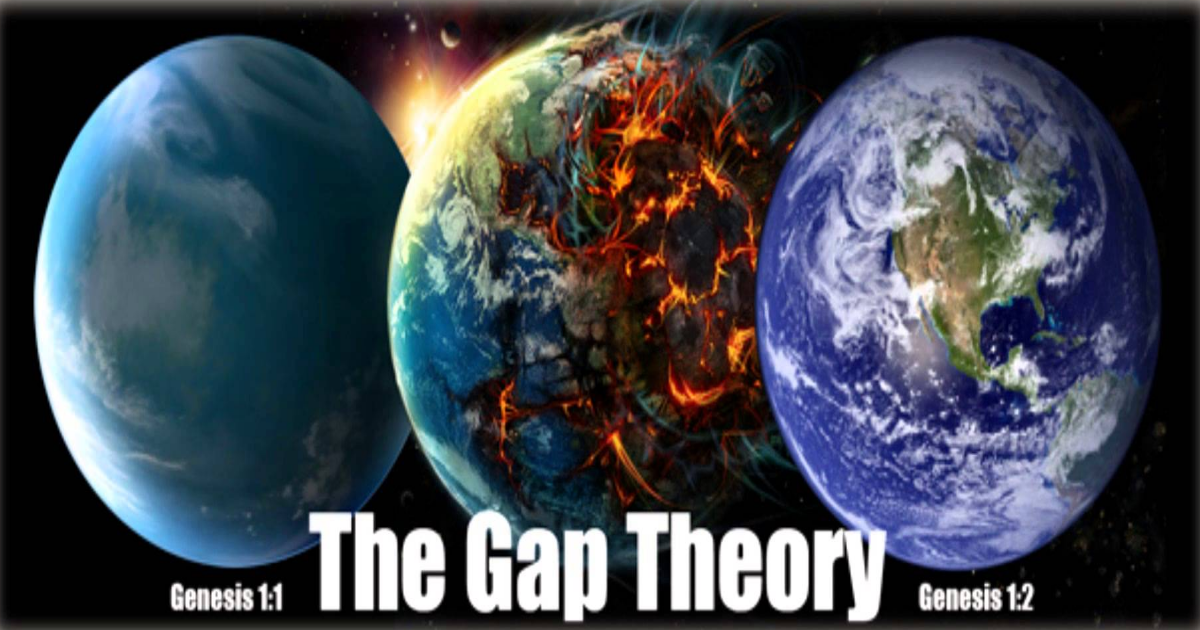 Houve então uma guerra no céu. Miguel e seus anjos lutaram contra o dragão, e o dragão e os seus anjos revidaram.Mas estes não foram suficientemente fortes, e assim perderam o seu lugar no céu.O grande dragão foi lançado fora. Ele é a antiga serpente chamada diabo ou Satanás, que engana o mundo todo. Ele e os seus anjos foram lançado à terra.(...)Apocalipse 12:7-12
Como você caiu dos céus, ó estrela da manhã, filho da alvorada! Como foi atirado à terra, você, que derrubava as nações!
Você que dizia no seu coração: "Subirei aos céus; erguerei o meu trono acima das estrelas de Deus; eu me assentarei no monte da assembléia, no ponto mais elevado do monte santo.
(...)

Isaías 14:12-17
O que foi tornará a ser, o que foi feito se fará novamente; não há nada novo debaixo do sol.Haverá algo de que se possa dizer: "Veja! Isto é novo! "? Não! Já existiu há muito tempo; bem antes da nossa época.Ninguém se lembra dos que viveram na antigüidade, e aqueles que ainda virão tampouco serão lembrados pelos que vierem depois deles.Eclesiastes 1:9-11
(...)Por meio do seu amplo comércio, você encheu-se de violência e pecou. Por isso eu o lancei em desgraça para longe do monte de Deus, e eu o expulsei, ó querubim guardião, do meio das pedras fulgurantes. (...)Por isso fiz sair de você um fogo, que o consumiu, e eu reduzi você a cinzas no chão, à vista de todos os que estavam observando.Todas as nações que o conheciam ficaram chocadas ao vê-la; chegou o seu terrível fim, você não mais existirá’ ".Ezequiel 28:11-19
(...)‘Você era o modelo de perfeição, cheio de sabedoria e de perfeita beleza. Você estava no Éden, no jardim de Deus; (...) tudo foi preparado no dia em que você foi criado.Você foi ungido como um querubim guardião, pois para isso eu o determinei. Você estava no monte santo de Deus e caminhava entre as pedras fulgurantes.Você era inculpável em seus caminhos desde o dia em que foi criado até que se achou maldade em você.
Esta é a mensagem que dele ouvimos e transmitimos a vocês: Deus é luz; nele não há treva alguma.1 João 1:5
Ele é a Rocha, as suas obras são perfeitas, e todos os seus caminhos são justos. É Deus fiel, que não comete erros; justo e reto ele é.Deuteronômio 32:4
"Onde você estava quando lancei os alicerces da terra? Responda-me, se é que você sabe tanto.Quem marcou os limites das suas dimensões? Vai ver que você sabe! E quem estendeu sobre ela a linha de medir?E as suas bases, sobre o que foram postas? E quem colocou sua pedra de esquina,enquanto as estrelas matutinas juntas cantavam e todos os anjos se regozijavam?Jó 38:4-7
"Vocês pertencem ao pai de vocês, o diabo, e querem realizar o desejo dele. Ele foi homicida desde o princípio e não se apegou à verdade, pois não há verdade nele. Quando mente, fala a sua própria língua, pois é mentiroso e pai da mentira.João 8:44
A coruja-do-deserto e a coruja estridente a possuirão; o corujão e o corvo farão nela os seus ninhos. Deus estenderá sobre Edom o caos como linha de medir, e a desolação como fio de prumo.Isaías 34:11
"O meu povo é tolo, eles não me conhecem. São crianças insensatas que nada compreendem. São hábeis para praticar o mal, mas não sabem fazer o bem. "Olhei para a terra e ela era sem forma e vazia; e para os céus, e a sua luz tinha desaparecido.Olhei para os montes e eles estavam tremendo; todas as colinas estavam oscilando.Jeremias 4:22-24
Antes de tudo saibam que, nos últimos dias, surgirão escarnecedores zombando e seguindo suas próprias paixões.Eles dirão: "O que houve com a promessa da sua vinda? Desde que os antepassados morreram, tudo continua como desde o princípio da criação".Mas eles deliberadamente se esquecem de que há muito tempo, pela palavra de Deus, existiam céus e terra, esta formada da água e pela água.E pela água o mundo daquele tempo foi submerso e destruído.Pela mesma palavra os céus e a terra que agora existem estão reservados para o fogo, guardados para o dia do juízo e para a destruição dos ímpios.2 Pedro 3:3-7
Pois assim diz o Senhor, que criou os céus, ele é Deus; que moldou a terra e a fez, ele a fundou; ele não a criou para estar vazia, mas a formou para ser habitada; ele diz: "Eu sou o Senhor, e não há nenhum outro.Isaías 45:18
Críticas à Teoria do Intervalo
Portanto, da mesma forma como o pecado entrou no mundo por um homem, e pelo pecado a morte, assim também a morte veio a todos os homens, porque todos pecaram;Romanos 5:12
Pois da mesma forma como em Adão todos morrem, em Cristo todos serão vivificados.
(...)
Assim está escrito: "O primeiro homem, Adão, tornou-se um ser vivente"; o último Adão, espírito vivificante.

1 Coríntios 15:22,45
O povo vivia comendo, bebendo, casando-se e sendo dado em casamento, até o dia em que Noé entrou na arca. Então veio o dilúvio e os destruiu a todos.Lucas 17:27
Ele não poupou o mundo antigo quando trouxe o dilúvio sobre aquele povo ímpio, mas preservou Noé, pregador da justiça, e mais sete pessoas.2 Pedro 2:5
Como foi nos dias de Noé, assim também será na vinda do Filho do homem.Mateus 24:37
Assim está escrito: "O primeiro homem, Adão, tornou-se um ser vivente"; o último Adão, espírito vivificante.1 Coríntios 15:45
Pois em seis dias o Senhor fez os céus e a terra, o mar e tudo o que neles existe, mas no sétimo dia descansou. Portanto, o Senhor abençoou o sétimo dia e o santificou.Êxodo 20:11
mas Deus disse: ‘Não comam do fruto da árvore que está no meio do jardim, nem toquem nele; do contrário vocês morrerão’ ".Gênesis 3:3
Então disse o Senhor Deus: "Agora o homem se tornou como um de nós, conhecendo o bem e o mal. Não se deve, pois, permitir que ele também tome do fruto da árvore da vida e o coma, e viva para sempre".Por isso o Senhor Deus o mandou embora do jardim do Éden para cultivar o solo do qual fora tirado.Gênesis 3:22,23
Portanto, da mesma forma como o pecado entrou no mundo por um homem, e pelo pecado a morte, assim também a morte veio a todos os homens, porque todos pecaram;Romanos 5:12
O “Easter Egg” de Deus em Gênesis
Gematria
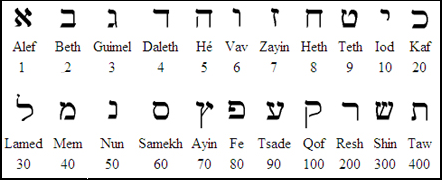 Estrutura de Gênesis 1